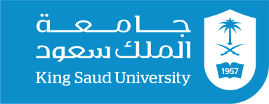 Intravenous Fluid Resuscitation And Blood Transfusion
Group B
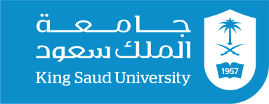 Fluid replacement:
The process of giving fluid and substances (electrolyte) directly into a vein they might be: volume expanders (crystalloids, colloids), blood based products, and medications.
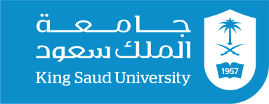 What are the compartment that must be considered when calculating?
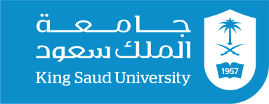 The patient body weight is 80 kg, 8 hours fasting with bowel preparation blood loss 500 ml and urine output is 400 ml.
32L
 (Has high K level = 150 / low Na = 10)
16L 
(Has high Na level = 140/ Low K =4)
48L
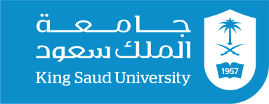 Discuss the volume of fluid that should be replaced?
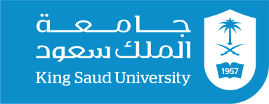 The following factors must be taken into account:
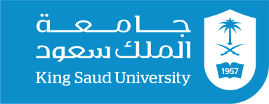 The following factors must be taken into account:
NPO deficit = number of hours NPO x maintenance fluid requirement.
Bowel prep may result in up to 1 L fluid loss.
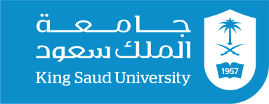 The following factors must be taken into account:
Superficial surgical trauma: 1-2 ml/kg/hr
Minimal Surgical Trauma: 3-4 ml/kg/hr - head and neck, hernia, knee surgery
Moderate Surgical Trauma: 5-6 ml/kg/hr - hysterectomy, chest surgery
Severe surgical trauma: 8-10 ml/kg/hr (or more) - AAA repair, nephrectomy
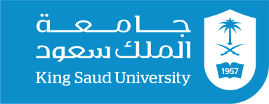 The following factors must be taken into account:
Replace 3 cc of crystalloid solution per cc of blood loss (crystalloid solutions leave the intravascular space)
When using blood products or colloids replace blood loss volume per volume.
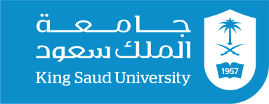 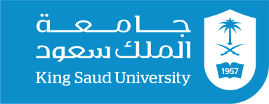 What are the signs of preoperative hypovolemia?
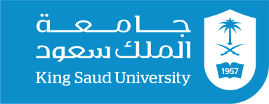 How to calculate the fluid replacement in the intraoperative period all of which take into consideration the preoperative fluid deficits?
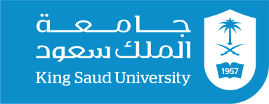 Fluids must be given based on an estimation of the following – fluid losses prior to start of anesthesia, maintenance requirements, normal fluid losses that occur during surgery, and response to unanticipated blood loss.
For unanticipated blood loss give 3 cc of crystalloid for each 1 cc of blood.
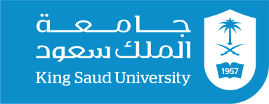 What is your choice of fluid for replacement Crystalloid vs Colloids?
crystalloid
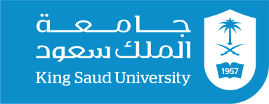 Thank you Any Questions ?